Beam transport:Checks in PLUTO
Element positions along the beam line
This excell table gives positions in mm going from target backward
Effect of Dp/p =+-8%
//Init the reaction for c.m. sampling:
    PBeamLineSimulation *sim = new PBeamLineSimulation("beam", "Beam line simulation");
    sim->SetReaction("p + p");
    //Read the data file
    sim->InitBeamLine("pibeam_set6.data");
    //Place (virtual) detector along the beam line. Units are in mm:
    sim->AddDetector("det1", -3000.0);
    sim->AddDetector("det2", -6000.0);


    for (double dist = -30000; dist<0; dist+=300)
	sim->AddDetector("complete", dist);
    //open the ROOT file and type:
    //data.Draw("complete.fV.fX:complete.fV.fZ >>h3(100,-30000,0,100,-80,80)","","colz");


    //Choose which module should be the target:
    sim->TargetIsElement(33);
    //Select the global momentum:
    sim->SetGlobalMomentum(3.0);

    //Beam profile at the production target
    //position in mm:
    sim->Do("_beam_x = 0;  _beam_y = 0;");
    //divergence in px/pz and py/pz:
    //sim->Do("_beam_px = 0; _beam_py = 0.05;");
    sim->Do("_beam_px = 0; _beam_py = 0;");
    //momentum spread:
    sim->Do("_beam_dp = 0.16*sampleFlat() - 0.08; "); //+- 8%
    //sim->Do("_beam_dp = -0.08; ");

    //Add and enable module:
    makeDistributionManager()->Add(sim);

    PReaction my_reaction("_T1 = 2.2","p","p","p p eta [dilepton [e+ e-] g]", "beam_line");
    //PReaction my_reaction("_T1 = 2.2","p","p","p p", "beam_line");

    my_reaction.Print();   //The "Print()" statement is optional
    my_reaction.Loop(1000);
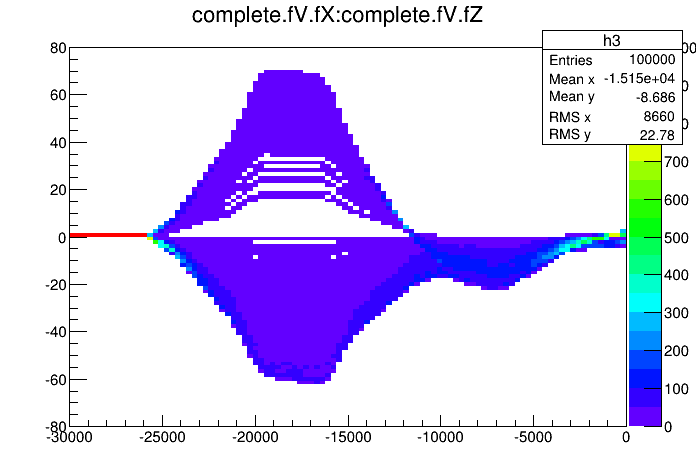 units in Z and X are in mm
Pion production point: X:1mm, Y:1 mm
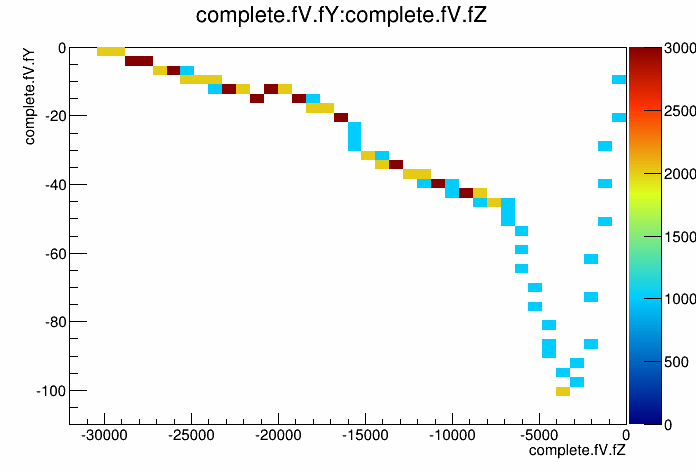 //Beam profile at the production target    //position in mm:    
sim->Do("_beam_x = 1.;  _beam_y = 1. ;    
//divergence in px/pz and py/pz:                        
//sim->Do("_beam_px = 0; _beam_py = 0.05;");    
sim->Do("_beam_px = 0; _beam_py = 0;");    
//momentum spread:    
//sim->Do("_beam_dp = 0.16*sampleFlat() - 0.08; "); //+- 8%    sim->Do("_beam_dp = 0.00;
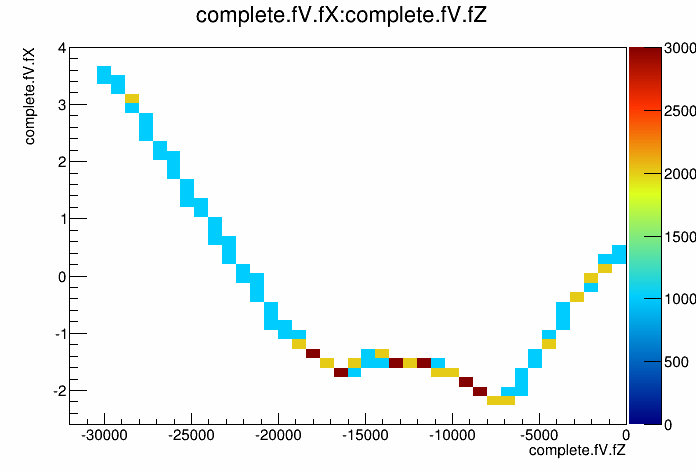 Pion emission angles: =10, =20 mrad
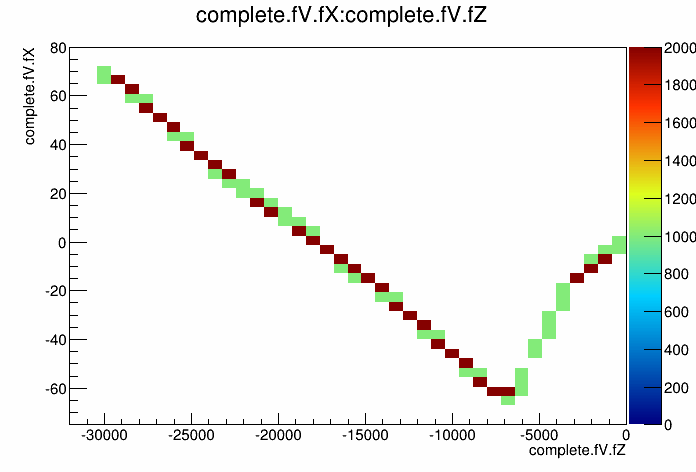 //Beam profile at the production target    //position in mm:    
sim->Do("_beam_x = 0..;  _beam_y = 0. ;    
//divergence in px/pz and py/pz:                        
//sim->Do("_beam_px = 0; _beam_py = 0.05;");    
sim->Do("_beam_px = 10; _beam_py = 20;");  // mrad  !!    
//momentum spread:    
//sim->Do("_beam_dp = 0.16*sampleFlat() - 0.08; "); //+- 8%    sim->Do("_beam_dp = 0.00;
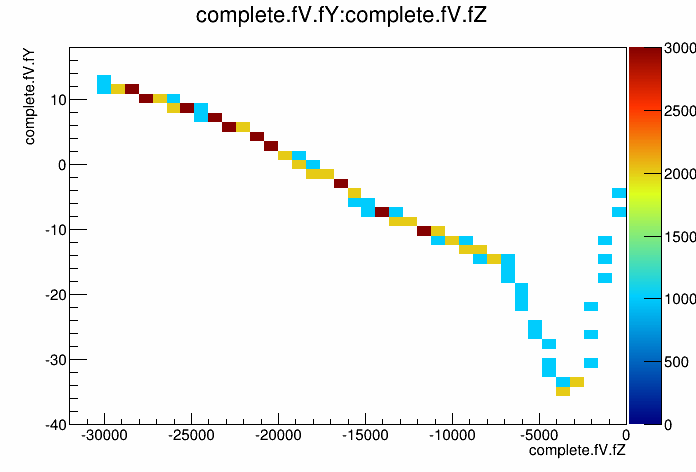 Dp=0.0, Full smearing , and X0Y0
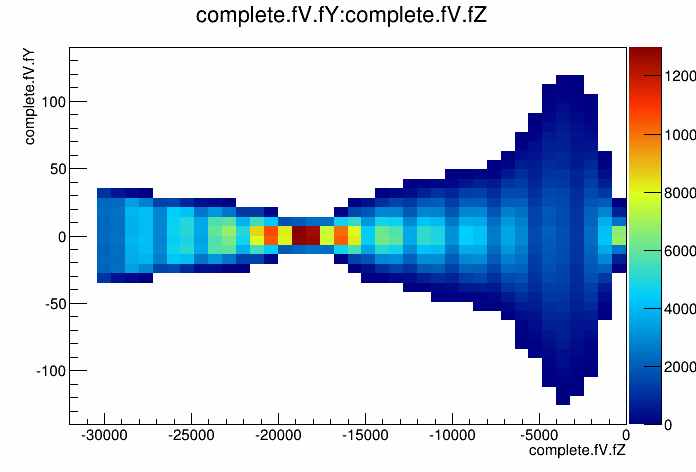 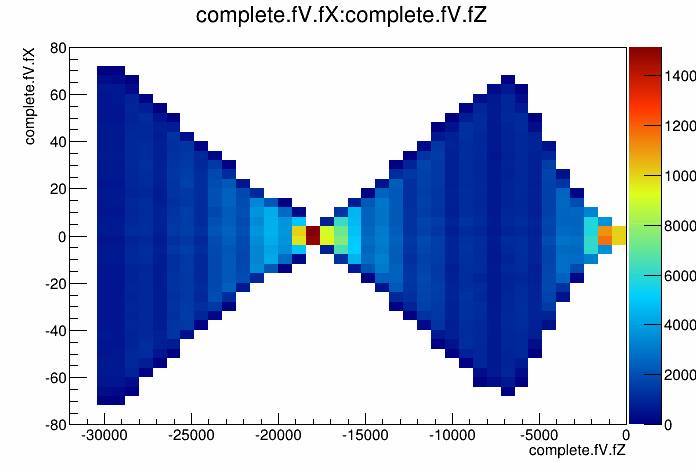 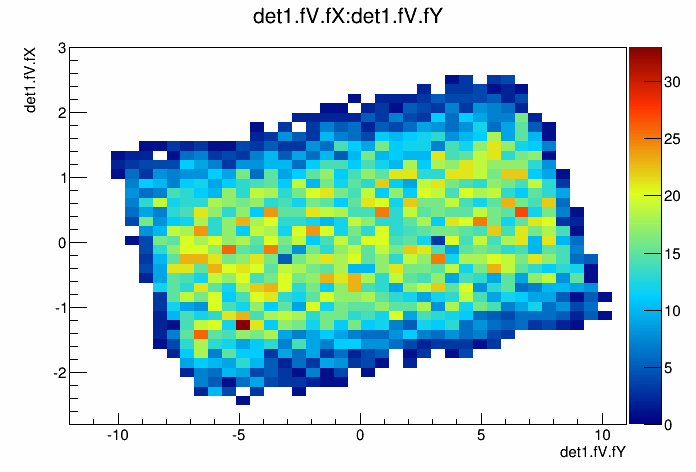 Dp=3%, Full smearing , and X0Y0
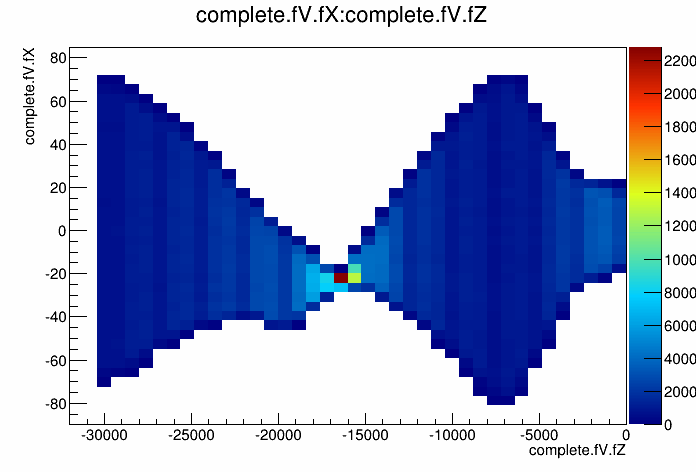 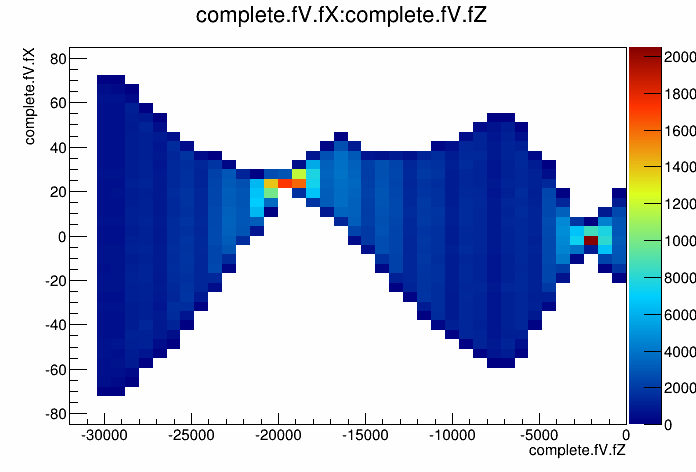 -3%
+3%
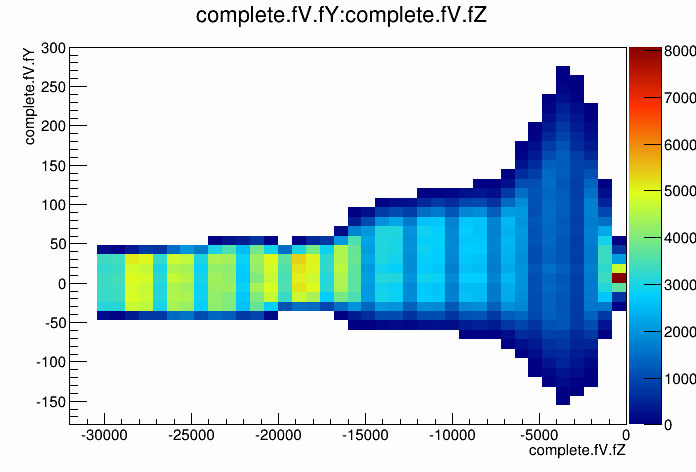 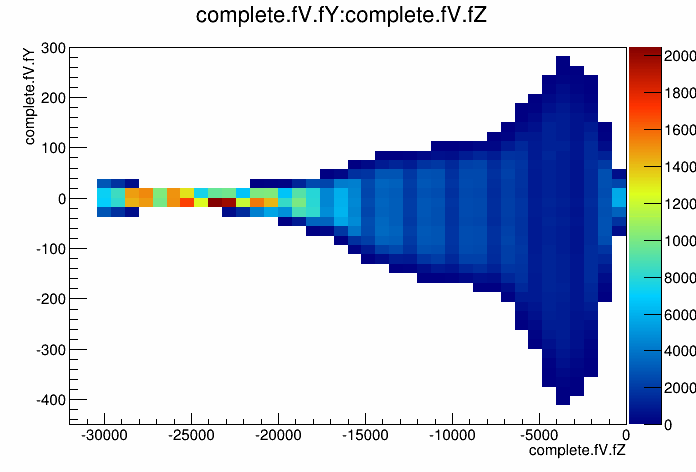 Dp=0%,3%, Full smearing , and X0Y0
+3%
0%
-3%
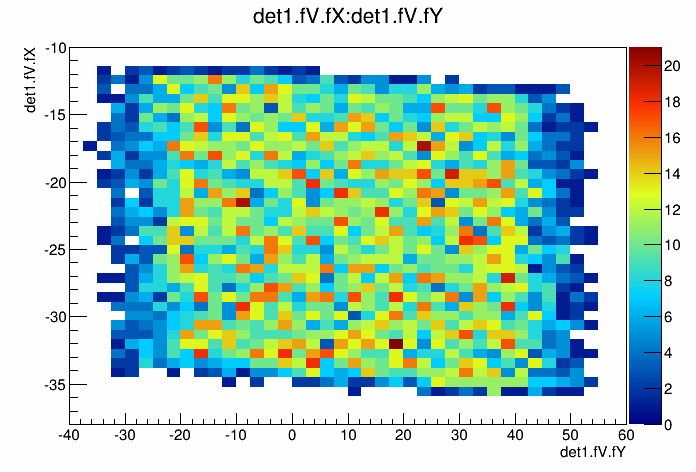 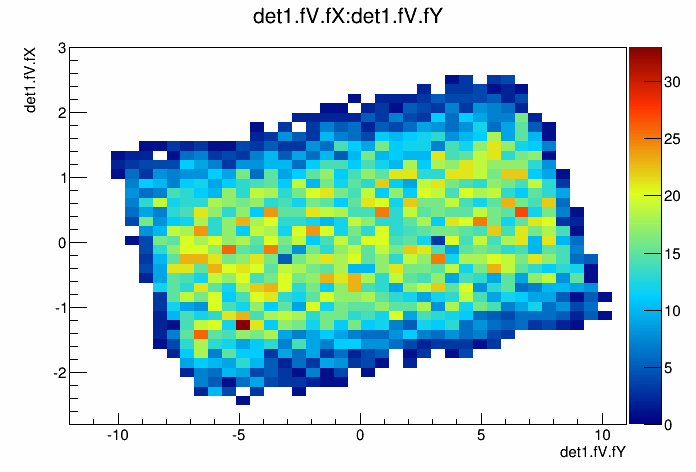 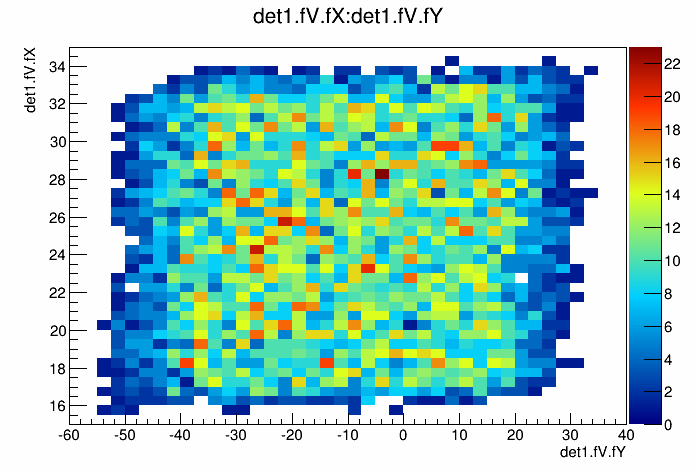 Full smearing Dp, , and X0Y0
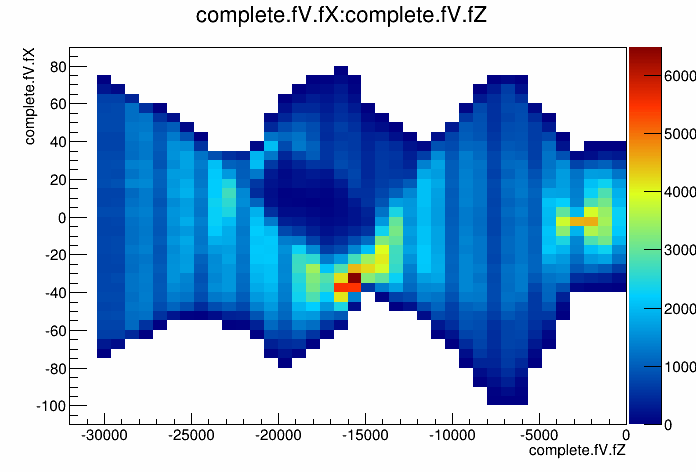 //Place (virtual) detector along the beam line. Units are in mm:    
sim->AddDetector("det1", -18092.6);    
sim->AddDetector("det2", -6310.0);    
for (double dist = -30000; dist<0; dist+=300)	
sim->AddDetector("complete", dist);    
//Choose which module should be the target:    
sim->TargetIsElement(33);   
 //Select the global momentum:   
 sim->SetGlobalMomentum(3.0);    
//Beam profile at the production target    //position in mm:   
sim->Do("_beam_x = 1.*sampleFlat()-0.5;  _beam_y = 1.0*sampleFlat()-0.5;"); //+- 1mm    //divergence in px/pz and py/pz:       
sim->Do("_beam_px = 20.*sampleFlat()-10.; _beam_py = 100.*sampleFlat()-50.;");    
//momentum spread:    
 sim->Do("_beam_dp = 0.12*sampleFlat() - 0.06; "); //+- 6%
something is wrong..
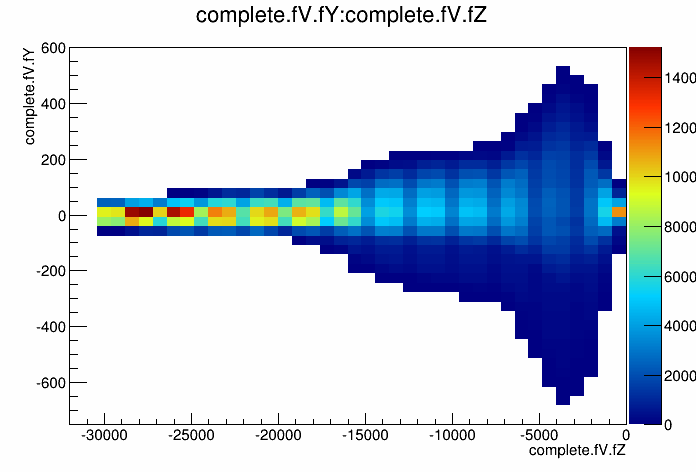 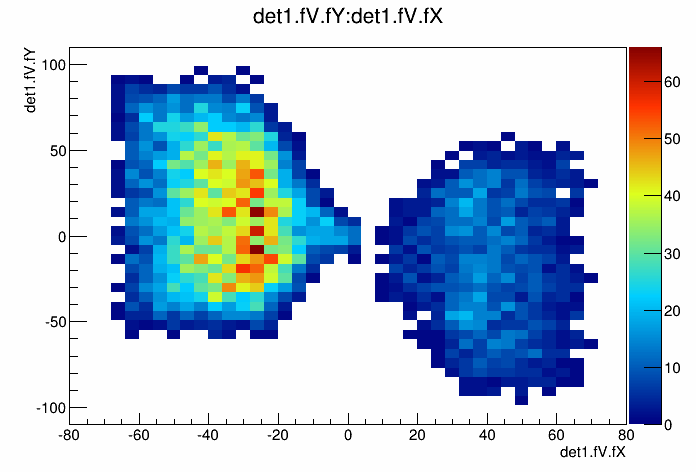 Full smearing Dp, , and X0Y0
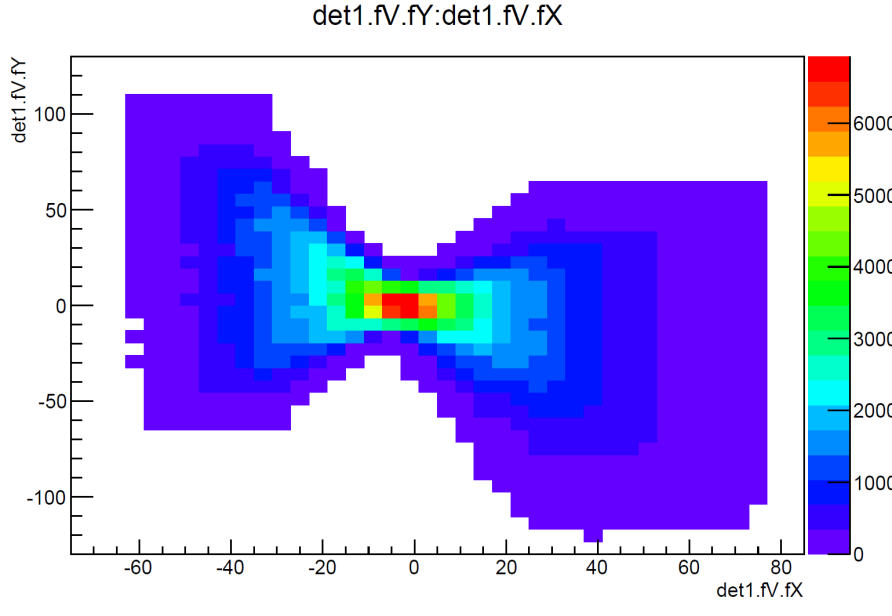 problem with momentum sampling found and removed

calculation of the output momentum from dp to p was not correct

Now all looks fine !
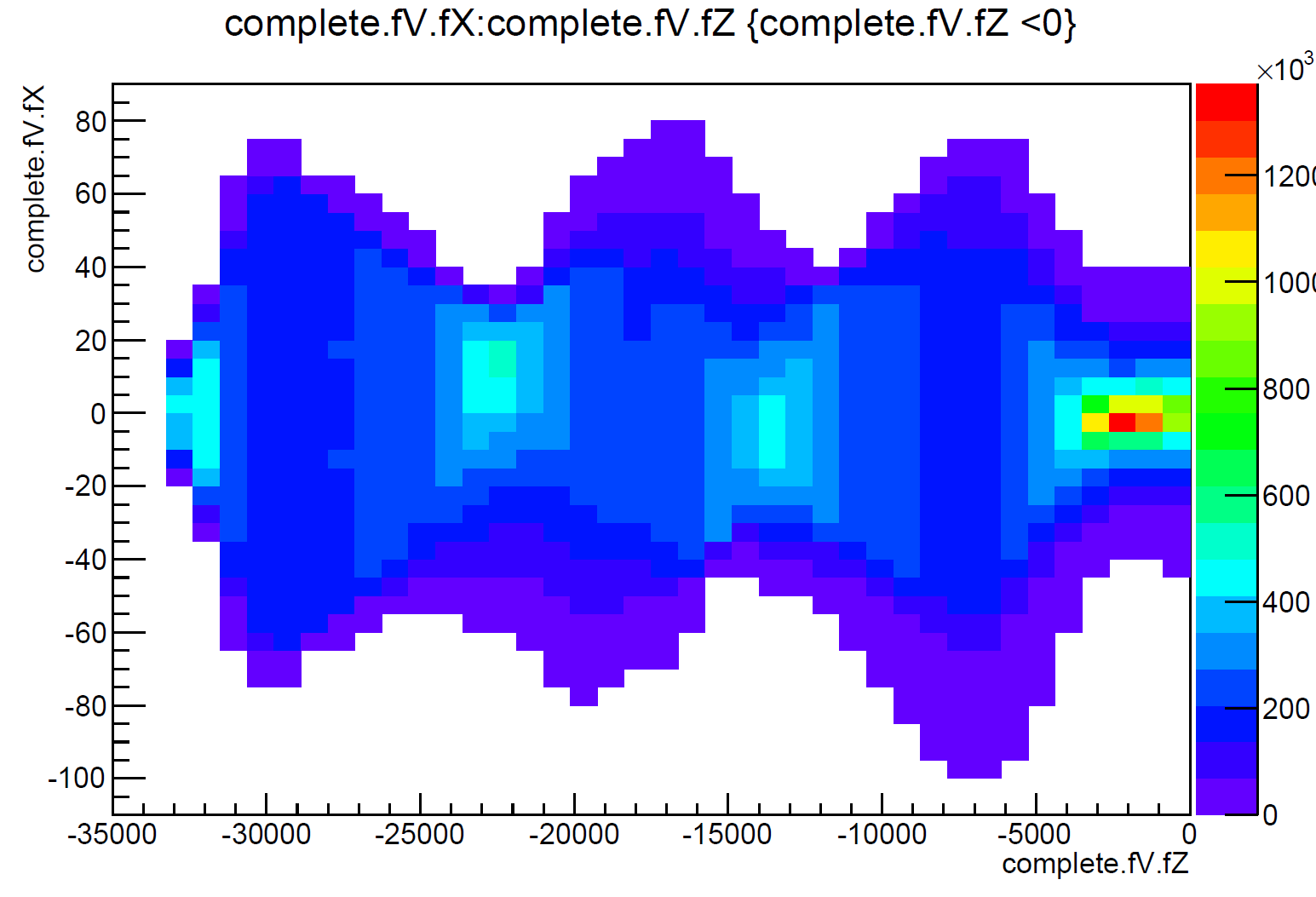 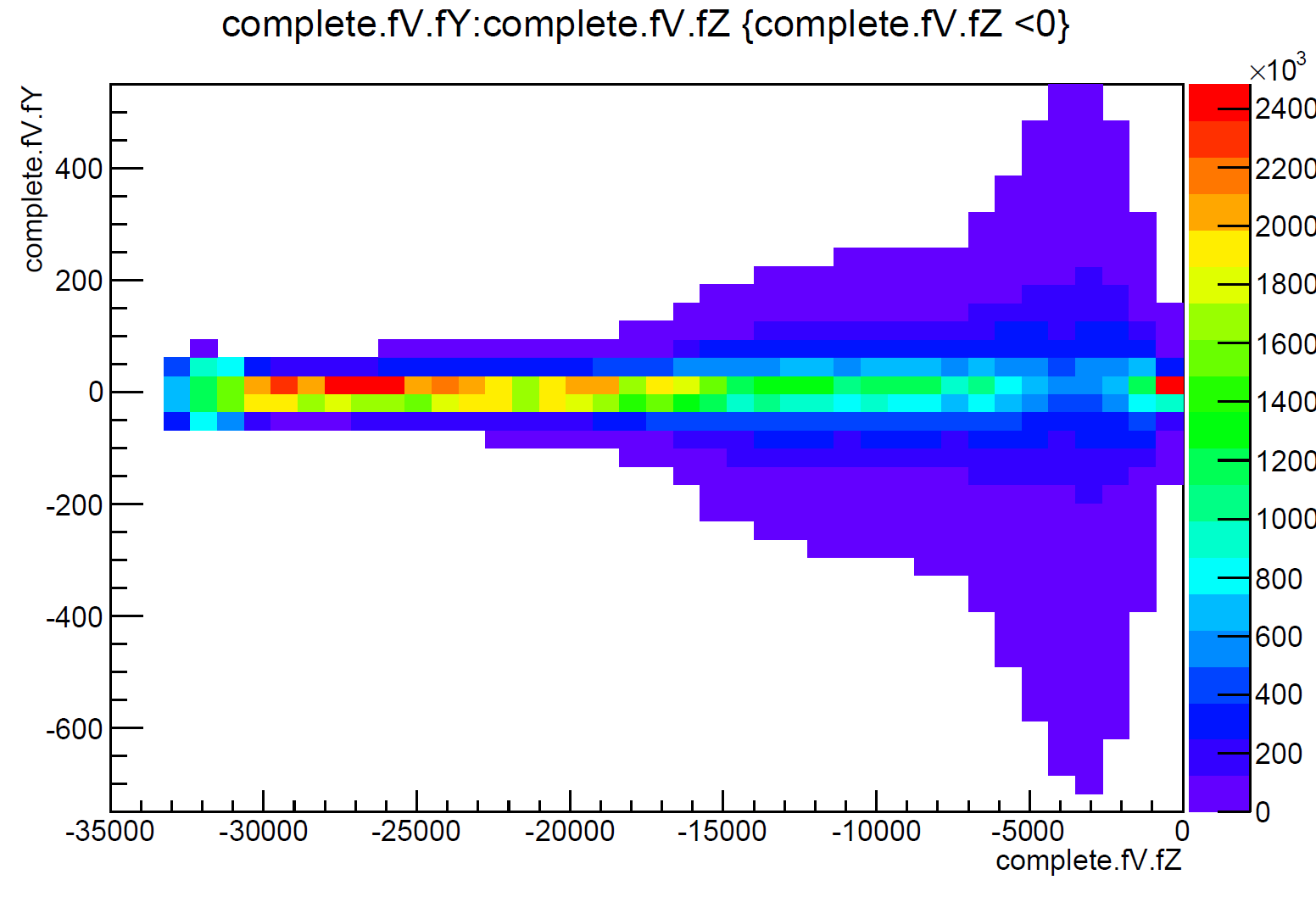 Test of mementum reconstruction
-   delta(p)/p = 3 %  emission angles   uniform between  -10 mrad and + 10 mrad   i.e.  px/pz    -0.01 to 0.01  , no x and Y  smearing
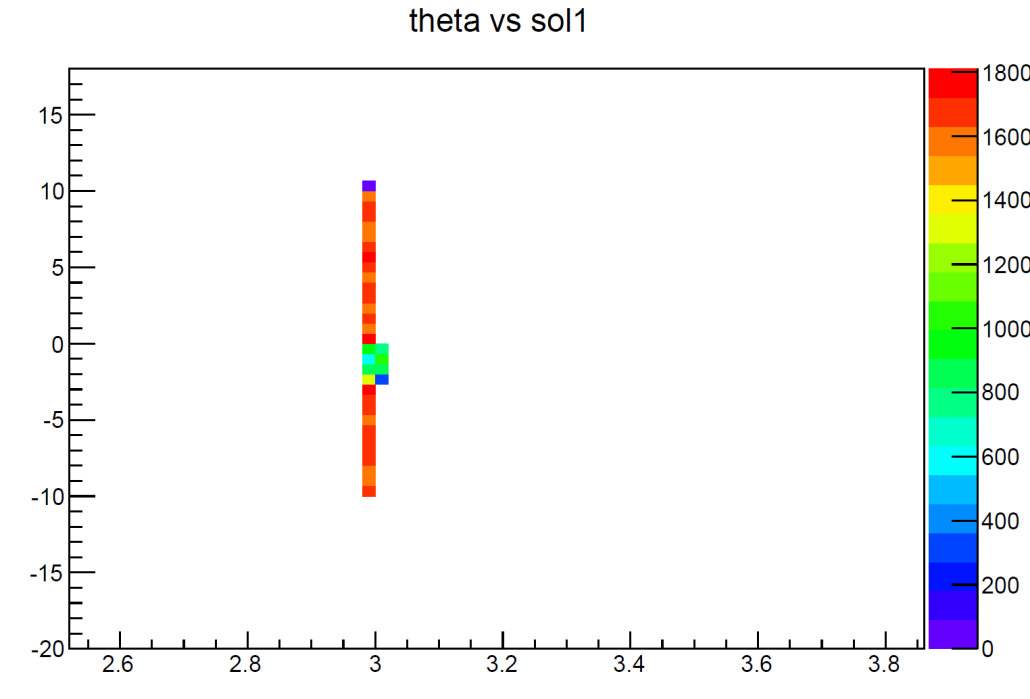 
Dp
New Simulation
{

    //Init the reaction for c.m. sampling:

    PBeamLineSimulation *sim = new PBeamLineSimulation("beam", "Beam line simulation");
    sim->SetReaction("pi- + p");
    //Read the data file
    sim->InitBeamLine("pibeam_set6_mod.data");
    //Place (virtual) detector along the beam line. Units are in mm:

    sim->AddDetector("det1", -17092.6);

    sim->AddDetector("det2", -5400.0);

    sim->AddDetector("det3",-300);

    sim->AddDetector("det4",-10);    

    for (double dist = -36000; dist<0; dist+=100)

	sim->AddDetector("complete", dist);

    //open the ROOT file and type:

    //Choose which module should be the target:

    sim->TargetIsElement(33);

    //Select the global momentum:

    sim->SetGlobalMomentum(3.0);

sim->Do("_beam_y = 1.0*sampleFlat()-0.5;"); //+- 1mm
sim->Do("_beam_x = 1.0*sampleFlat()-0.5;"); //+- 1mm


//divergence in px/pz and py/pz:

sim->Do("_beam_px = 0.02*PUtils::sampleFlat() - 0.01;");

sim->Do("_beam_py = 0.1*PUtils::sampleFlat() - 0.05;");

//momentum spread:
sim->Do("_beam_dp = 0.12*sampleFlat() - 0.06;"); //+- 6%

    //Beam profile at the production target
    //position in mm:

    //Add and enable module:

    makeDistributionManager()->Add(sim);


PReaction my_reaction("_T1 = 1.3","pi-","p","n w [e+ e-]","pi_p_n_rho0");

    my_reaction.Print();   //The "Print()" statement is optional

    my_reaction.Loop(500000);
Results
Remark to syntax in PLUTO macro :  settings of x, y /px ,py need to be set in separate lines 
Results for beam profile are as expected
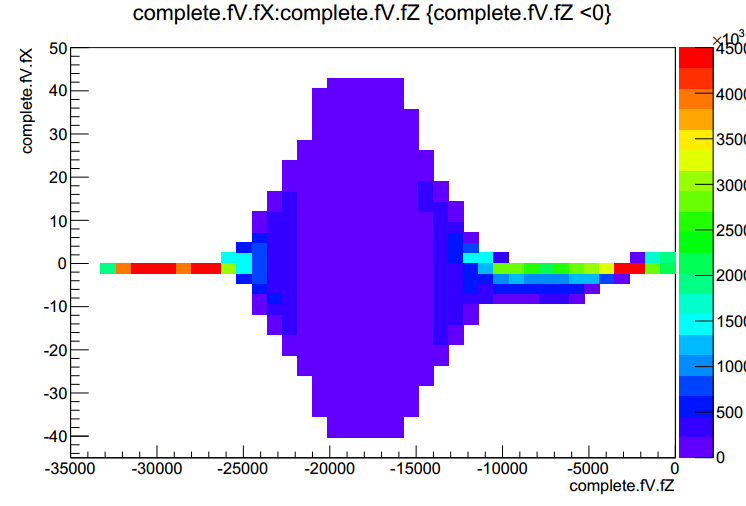 Momentum reconstruction at HADES target
Acceptance cut
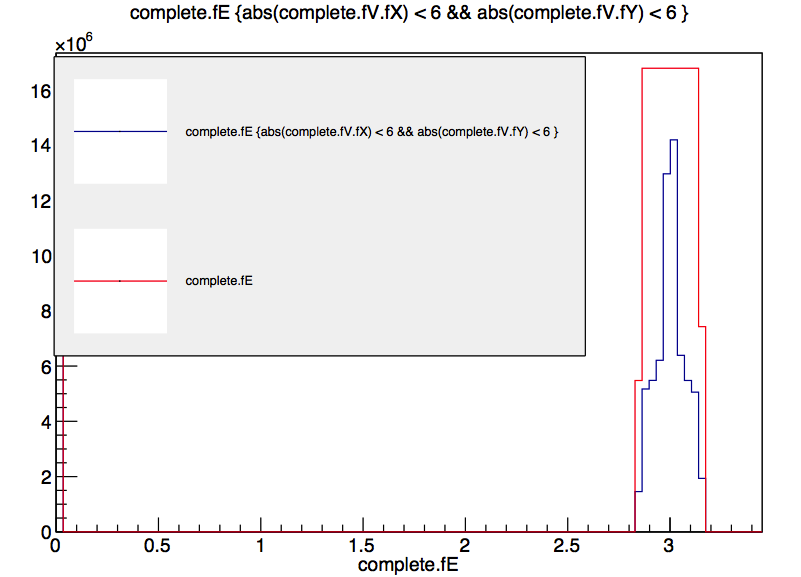 Results
Invariant mass of e+ e-
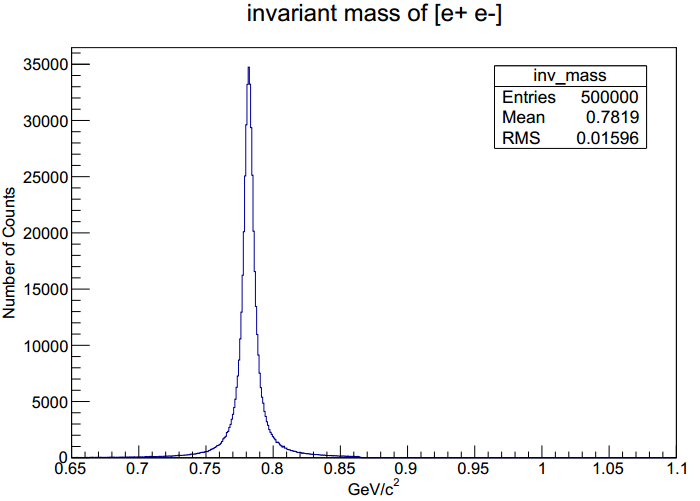 Neutron mass calculations
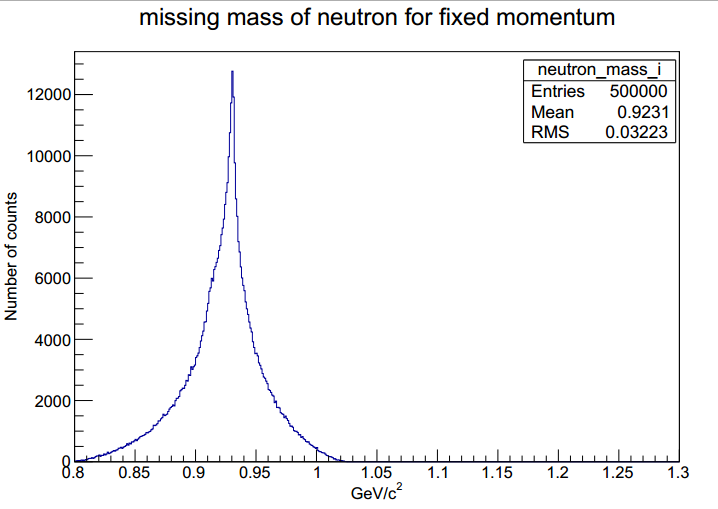 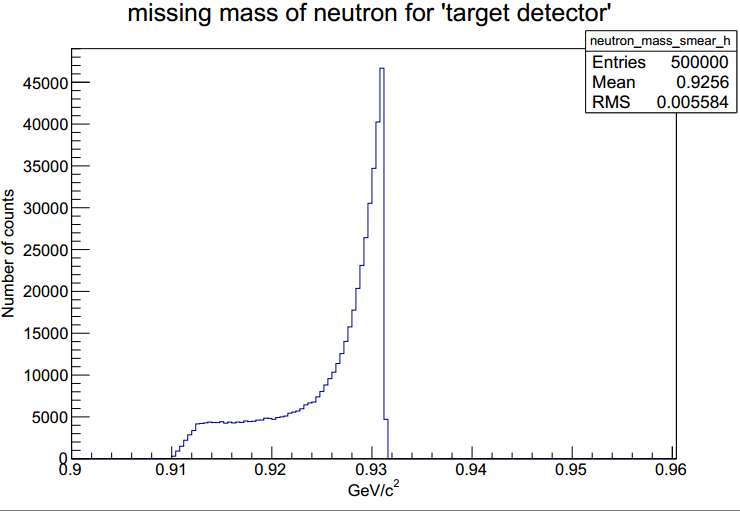 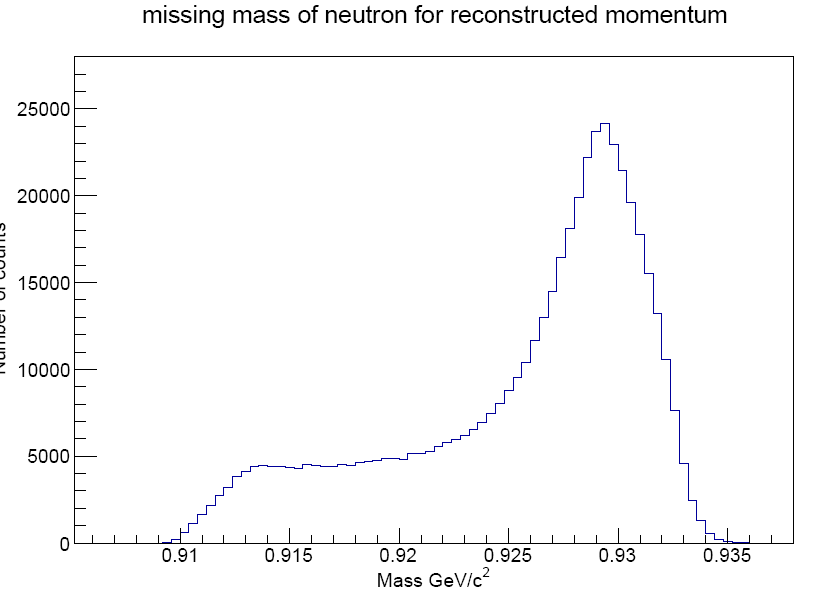 pion beam acceptance included
 hits on start detector required (30 cm in front of the target 16x16 mm2  active area)
Conclusions
The issue of missing momentum in the simulation is fixed;
Calculations of neutron missing mass show that the algorithm works as it should (same results coming from reconstruction and target detector)